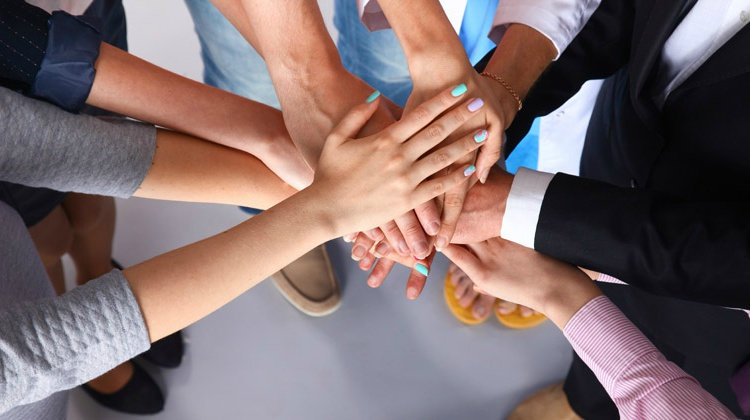 Everyone has something to offer
Building the church in the 21st Century
Success is a potent tool
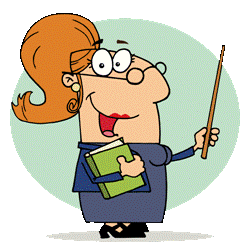 How do you measure success?
That depends on the arena
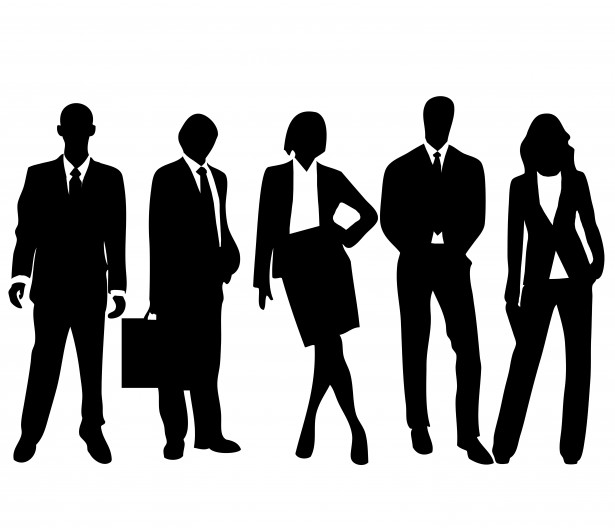 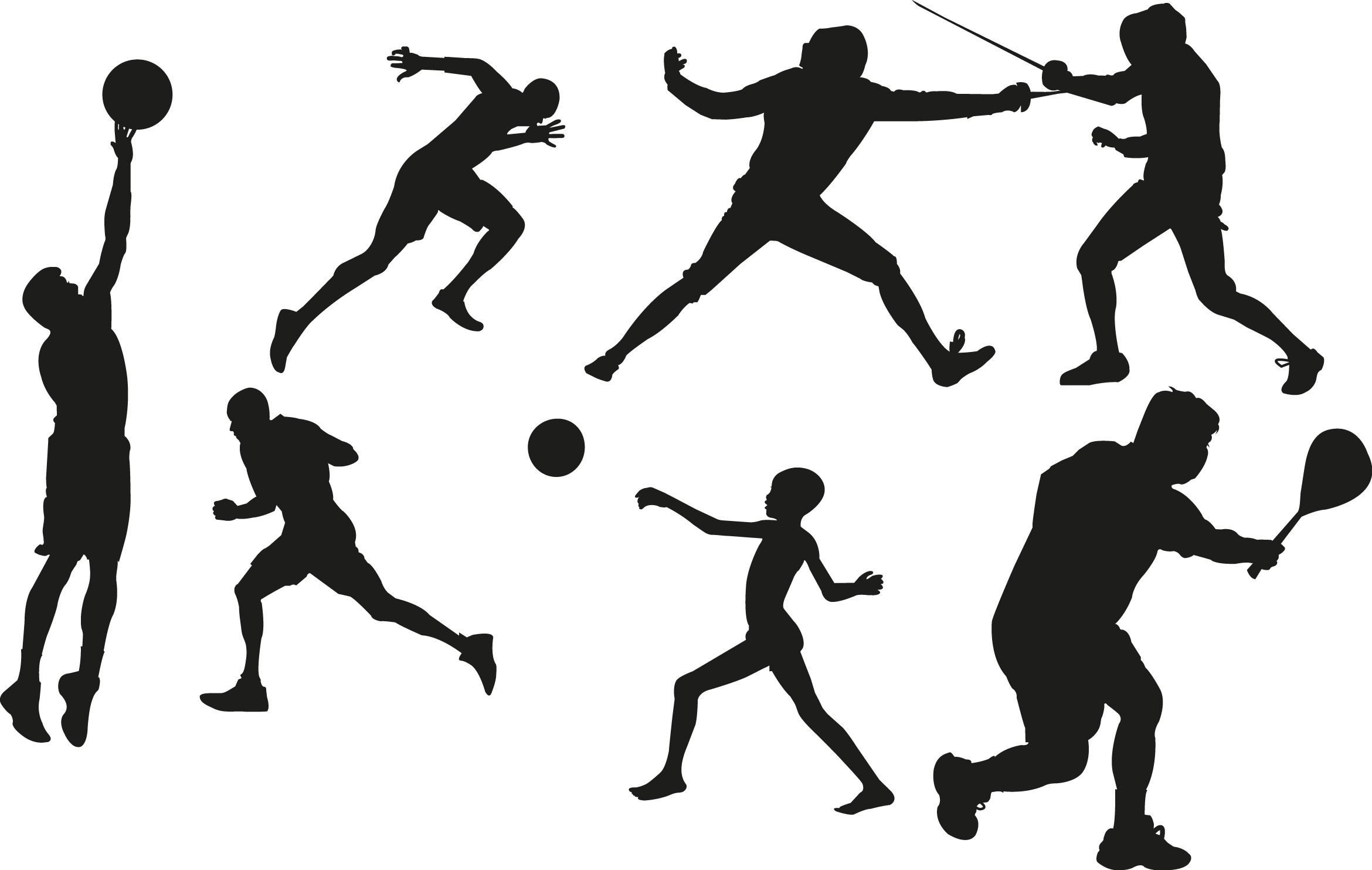 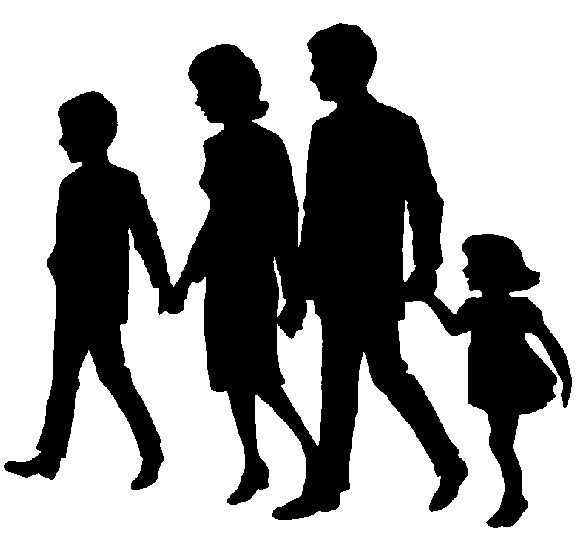 God’s upside-down view
In Mt 20:25-28 Jesus is making a comment about the kingdom of God and its values 
The kingdom is based on relationship
The kingdom is measured by service
If you want to be great in the kingdom be a servant
If you want to be the greatest become a slave
In Phil 2 we are given a glimpse of how it works
Paul says ‘Let this mind be in you”
If you want to be Christlike it takes decision after decision to not build your own empire with you on the top
The downward journey
Decisions to become the servant of God by Jesus
1. "Made Himself of no reputation."
2. "took upon Him the form of a servant."
3. "And was made in the likeness of men."
4. " He humbled Himself."
5. "Became obedient."
6. "Unto death."
7. "Even the death of the cross."
All the way through Christ makes choices consistent with His mission and His place
The upward reward
The greatness all came after His death, not before
Given a name which is above every name
That at the name of Jesus every knee should bow
Of things in heaven
And things in earth
And things under the earth
And that every tongue should confess that Jesus Christ is Lord
To the glory of God the Father
In God’s economy all of the reward comes afterwards
It’s the ultimate life of faith
Everyone has something to offer
In the Kingdom God does not look on your ability but your attitude
Servanthood requires vision
To see the prize over the horizon
You are called to think like Jesus
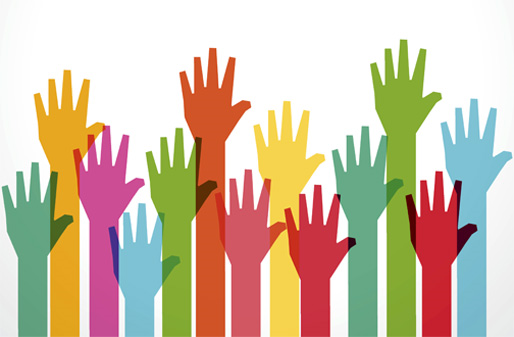 Everyone has something to offer
Each contribution is measured in Servanthood
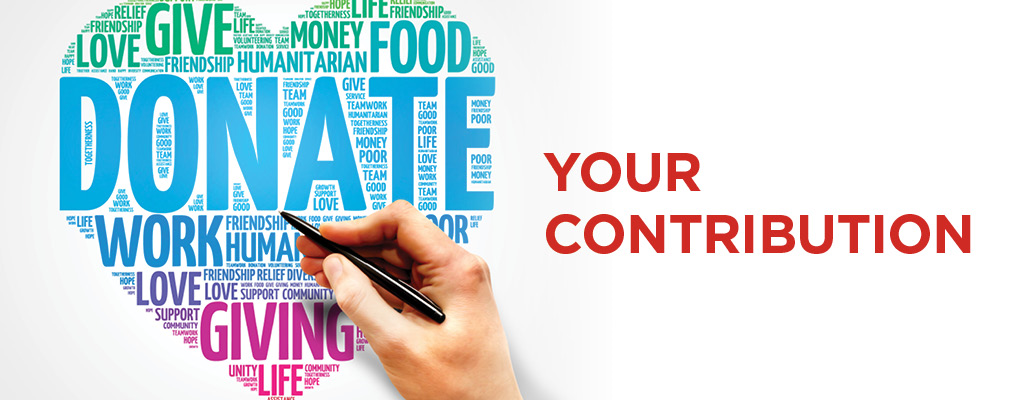 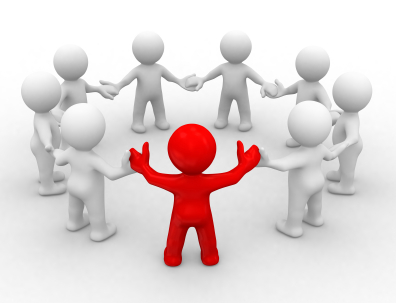 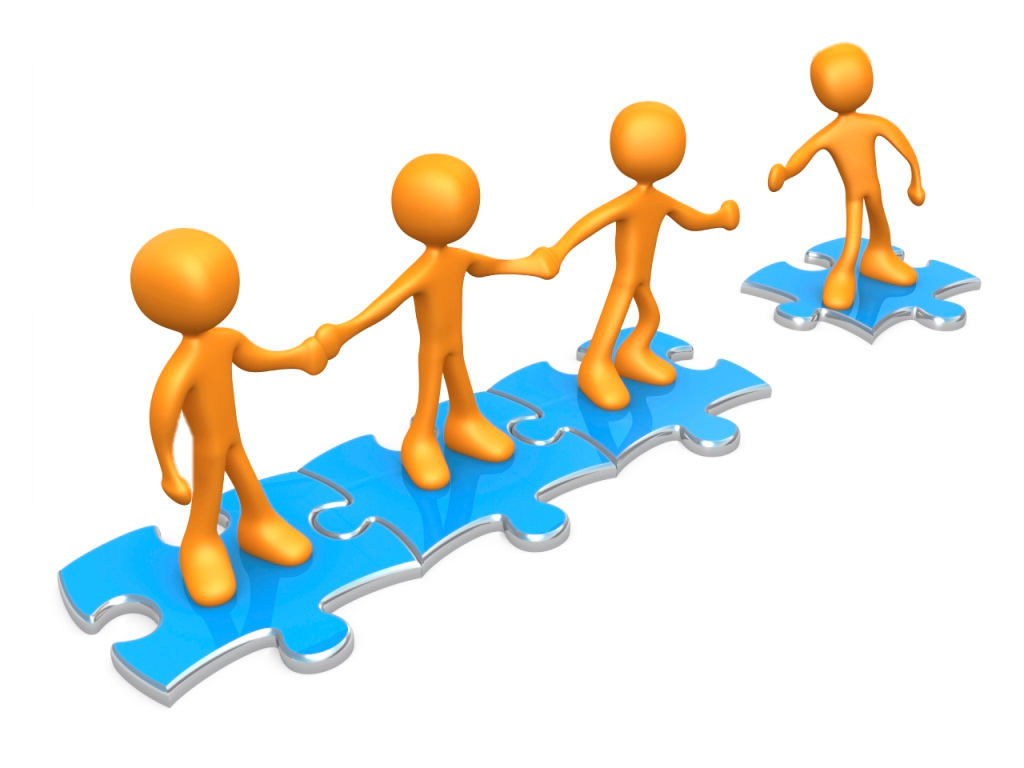 (God inspired)
MATTERS